AUDIÊNCIA PÚBLICA
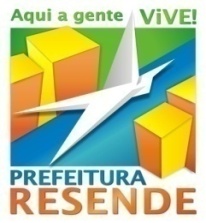 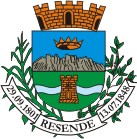 PREFEITURA MUNICIPAL DE RESENDE
EXERCÍCIO DE 2014
Controladoria Geral do Município
1
EXERCÍCIO DE 20142º QUADRIMESTRE
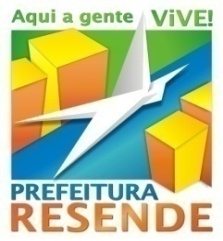 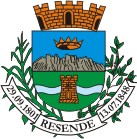 EXECUÇÃO ORÇAMENTÁRIA 
GESTÃO FISCAL
Controladoria Geral do Município
2
METAS FISCAIS PREVISTAS - LDOEXERCÍCIO DE 2014
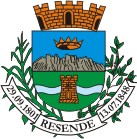 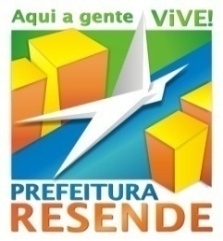 Controladoria Geral do Município
3
AVALIAÇÃO DO CUMPRIMENTO DAS METAS FISCAIS
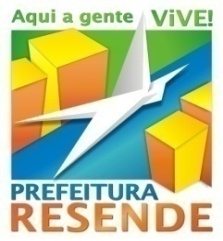 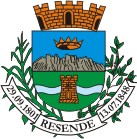 Controladoria Geral do Município
4
[Speaker Notes: Controladoria Geral do Município]
CUMPRIMENTO DAS METAS FISCAIS PREVISTAS NA LDO  - Até 2º QUADRIMESTRE/2014
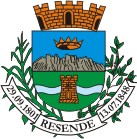 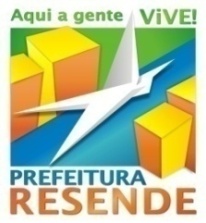 5
Controladoria Geral do Município
ARRECADAÇÃO/2014
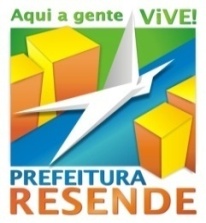 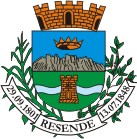 Controladoria Geral do Município
6
DESPESAS/2014
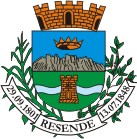 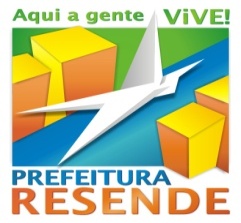 Controladoria Geral do Município
7
RECEITA ARRECADADA  X  DESPESA EMPENHADAExercício de 2014
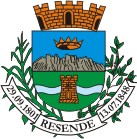 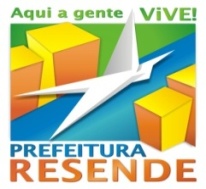 8
Controladoria Geral do Município
APLICAÇÃO NA EDUCAÇÃOMDE – Até 2º Quadrimestre/2014
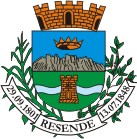 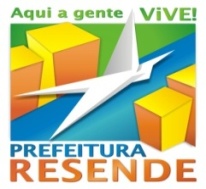 Controladoria Geral do Município
9
APLICAÇÃO NA EDUCAÇÃOArt. 184 da LOA – Até 2º Quadrimestre
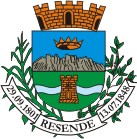 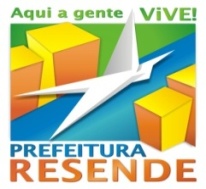 Controladoria Geral do Município
10
APLICAÇÃO NA SAÚDEATÉ O 2º QUADRIMESTRE DE 2014
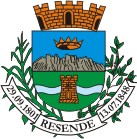 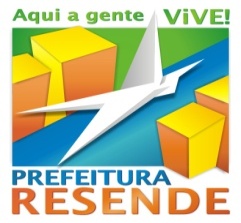 Controladoria Geral do Município
11
RESENPREV/2014
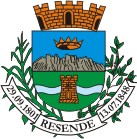 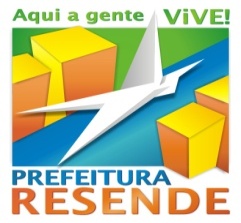 12
Controladoria Geral do Município
RESULTADO NOMINALExercício de 2014
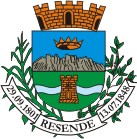 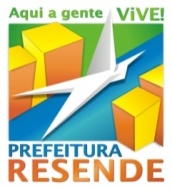 Controladoria Geral do Município
13
LIMITE DA DÍVIDA2º Quadrimestre - 2014
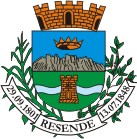 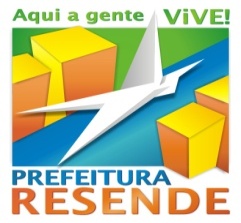 14
Controladoria Geral do Município
DESPESA COM PESSOALExercício de 2014
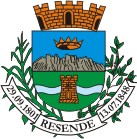 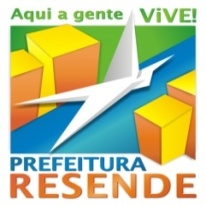 15
Controladoria Geral do Município
RESULTADO PRIMÁRIOExercício de 2014
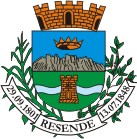 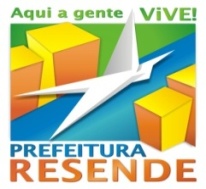 Controladoria Geral do Município
16
ELABORADO E APRESENTADO POR:
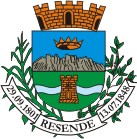 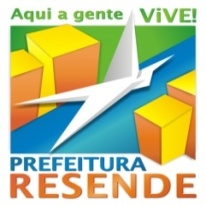 Ludemar Pereira 
Controlador Geral do Município
CRC/RJ nº 023.486-0                                                  

José Rechuan Junior
Prefeito Municipal

Resende, 03 de outubro de 2014
17
Controladoria Geral do Município